November 2023
Considerations for Relay Operation in Next Generation Wi-Fi Networks – Part 3
Date: 11-06-2023
Authors:
Slide 1
Yue Qi, Samsung Research America
November 2023
Abstract
In this presentation we provide our thoughts on directions and features for relay development in 11bn.
Slide 2
Yue Qi, Samsung Research America
November 2023
Motivation and Use Cases
Extending the coverage for dead/weak zones, areas such as garage, attic, den, crawlspace, etc [1]. may suffer poor connectivity and bad performance. With the help of relays, the coverage hole can be filled. 

Boost throughput at range, e.g., smart devices such as TV, laptop/ipad supports WiFi, and high end home appliance can act as a relay and support each other to boost the throughput [2, 3]. 

Relays may reduce energy consumed by STAs. STAs can transmit frames at lower power due to shorter transmission distances.
Slide 3
Yue Qi, Samsung Research America
November 2023
Feature 1: Multi-traffic in relay transmission
Multi-traffic: Besides being a relay to support other STAs for range extension, and the relay node, acting as a regular STA, can also have its own traffic. 

Use case: Consider a typical home environment, where a smart refrigerator can act as a relay. Using the same transmission to the refrigerator, the AP can deliver a video stream for the refrigerator itself (e.g. for family hub screen), and deliver data packets that need to be forwarded to a security camera outside the range of the AP, but within the range of the refrigerator.
Relay may have its own DL/UL traffics with AP. 

Option 1: Using multi-link operation. 
AP may deliver the traffics to the relay-node via two different links. First link can be used to deliver frames that is intended for the relay node itself, and the second link can be used to deliver frames that is intended for the final destination node and needs to be forwarded. 

Option 2: Data demarcation. 
When the relay node receives the frame from the AP, it may first locate and retrieve its own message (data1). Then, it forwards the remaining message (data2) to the destination STA.
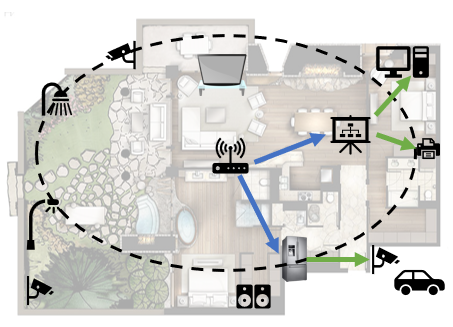 Slide 4
Yue Qi, Samsung Research America
November 2023
Feature 2: Power save for relay
Power saving for the destination STAs
The relay node may not have PS requirements of its own. But to coordinate the destination STA(s), the relay nodes may need to be cognizant of destination STA(s)’ PS schedules.
Relay node itself may have PS requirement
Relay node can use different PS time windows for relaying operation and its own UL/DL operation. 
Operations like TWT can be extended for harmonizing PS schedules of relay nodes and (source/destination) STAs
TWT SP (relaying)
TWT SP (UL/DL)
TWT SP (UL/DL)
TWT SP
TWT SP
STA1
STA1
source
source
TWT SP (relaying)
TWT SP (UL/DL)
TWT SP (UL/DL)
TWT SP
TWT SP
relay
relay
TWT SP (relaying)
TWT SP
TWT SP
STA2
STA2
destination
destination
Slide 5
Yue Qi, Samsung Research America
November 2023
Feature 3: Channel switch procedure in relay
When the AP switches channel, the cell-edge STA(s) may not receive channel switch (CS) request.
The relay node needs to forward any CS announcement.
The AP needs to take into account the CS relay time before it switches to the target channel
An example is depicted in the figure below.
Switch time for AP
AP ready to switch
CS req.
beacon
PPDU
AP
source
PPDU
ACK
CS req.
CS resp.
relay
Base channel
CS resp.
ACK
STA
destination
Base channel
Target channel
Slide 6
Yue Qi, Samsung Research America
November 2023
Feature 4: MAP in relay operation
Multiple Access Point (MAP) is considered as a key technology in 11bn. 
In the network, same relay resources may be shared by multiple APs.
Scenario 1: AP1 and AP2 may be independently associated with the same relay. The relay may be managed to serve both sets of relay transmission elegantly. 
Scenario 2: AP1 and AP2 are coordinated and may provide additional convenience for relay source sharing.  
Scenario 3: Relay is also controlled by the MAP control center (MCC). It is possible that in a managed network the APs together with the relay nodes are controlled by the MCC, which provide an additional reliability and management. 

Traffic steering would be necessary for relay resource sharing
Case-1: AP1 and AP2 are operating on the same channel
Case-2: AP1 and AP2 are operating on the different channels
AP2
AP1
Relay
STA2
STA1
Relay transmission set 1 (AP1, relay, STA1);
Relay transmission set 2 (AP2, relay, STA2).
MCC
AP1
Relay
AP2
Slide 7
Yue Qi, Samsung Research America
November 2023
Conclusion
In this contribution, we discuss some features that may be considered for relay operation in 802.11bn:
Procedures for multi-traffic relay operation
Power save procedures for relay operation
Channel switch in relay operation
MAP in relay operation
Slide 8
Yue Qi, Samsung Research America
November 2023
References
[1] UHR Rate-vs-Range Enhancement with Relay, IEEE 802.11-22/1908r1
[2] Thought for Range Extension in UHR, IEEE 802.11-23/0042r0
[3] Considerations for Relay Operation in Next Gen. Wi-Fi Networks, IEEE 802.11-23/1899r0
Slide 9
Yue Qi, Samsung Research America